ГИБКИЕ РУКАВА
применяемые в системах охлаждения
Июль 2014
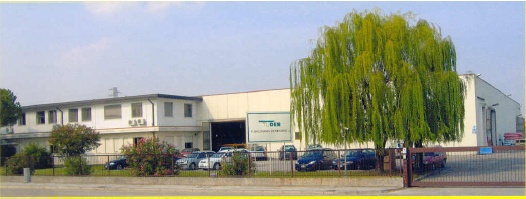 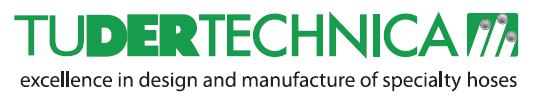 O/3 RADIATORI
SAE J20R2
Специальный рукав для охлаждающих систем, где требуется минимальный радиус изгиба. Данные рукава позволяют заменить изогнутые патрубки. Рукав является альтернативой изогнутому патрубку и для установки не требует дополнительных операций.
Описание
Внутренний слой  	EPDM, черный
Усиление    синтетические ткани, спирали из стальной проволоки.
Cover 	гофрированный, черный, стойкий к  истиранию, к старению и озону, с отпечатком текстильного бандажа.
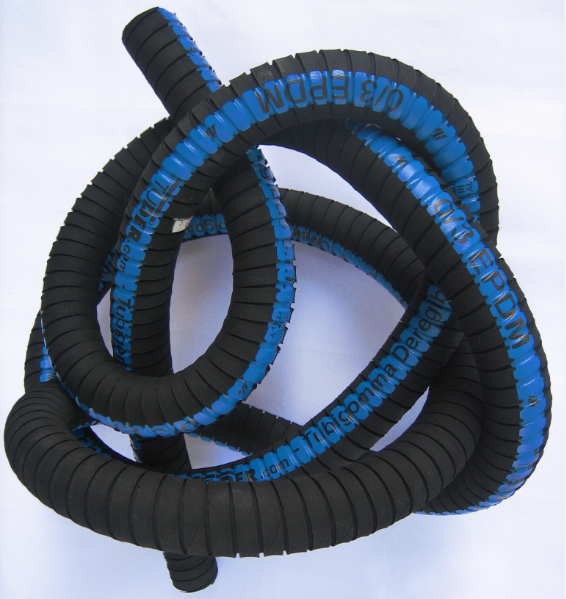 Технические характеристики
Температурный режим  -40°C / +120°C 
Вакум                              675 mmHg
Норма                             	     SAE J20R2 CLASS D1
TUSIL RADFLEX
Легкий рукав для узких криволинейных соединений между двигателем и радиатором. За счет своей исключительно гибкой структуры может заменять предварительно отформованные муфты.
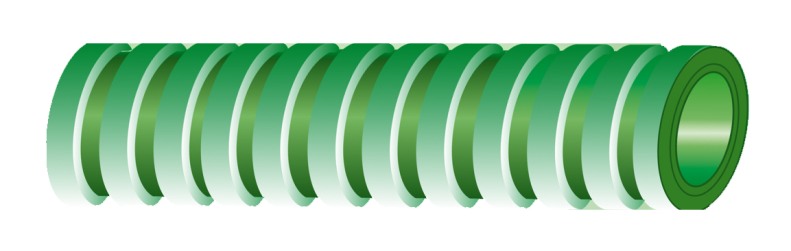 ОПИСАНИЕ
Внутренний слой силикон зеленого цвета, устойчив к высокой температуре и к антифризу
Усиление синтетические ткани, устойчивые к высоким температурам, спирали из оцинкованной стали, вмонтированные в стенку рукава
Наружный слой силикон зеленого цвета, устойчив к высокой температуре, к истиранию, к старению и к озону, с отпечатком текстильного бандажа
Технические характеристики
Температурный режим	 	       -60°C / +200°C  ( -76°F / +392°F )
Вакум		450 mmHg ( 17,7 inHg )
Норма 	                                               SAE J20R2 CLASS A
                                                        TMC RP303B
СИЛИКОНОВАЯ РЕЗИНА
ОСОБЕННОСТИ:
Отличные электроизоляционные свойства
Гибкий
Устойчив к озону, к высоким температурам и к старению
Подходит для любых антифризных жидкостей
Устойчив к высоким температурам. Большинство других эластомеров не могут выдержать такого большого разброса температур, что наглядно представлено на следующем слайде
ТЕМПЕРАТУРНЫЕ РЕЖИМЫ
Температурный режим
Каучуки
-25°C +80°C
NITRILE
-40°C +80°C
NR
-35°C +100°C
UPE
-40°C +120°C
BUTYL
-40°C +120°C
EPDM
-60°C +200°C
SILICONE
ТЕРМОСТОЙКОСТЬ
Силиконовый эластомер служит в 40 раз дольше, чем EPDM каучук
СТОЙКОСТЬ К СТАРЕНИЮ
Сравнительный тест между EPDM и силиконом
при 200°C на протяжении 24 часов
СИЛИКОН ПО-ПРЕЖНЕМУ  мягкий и гибкий после  ЭКСПОЗИЦИИ !!!
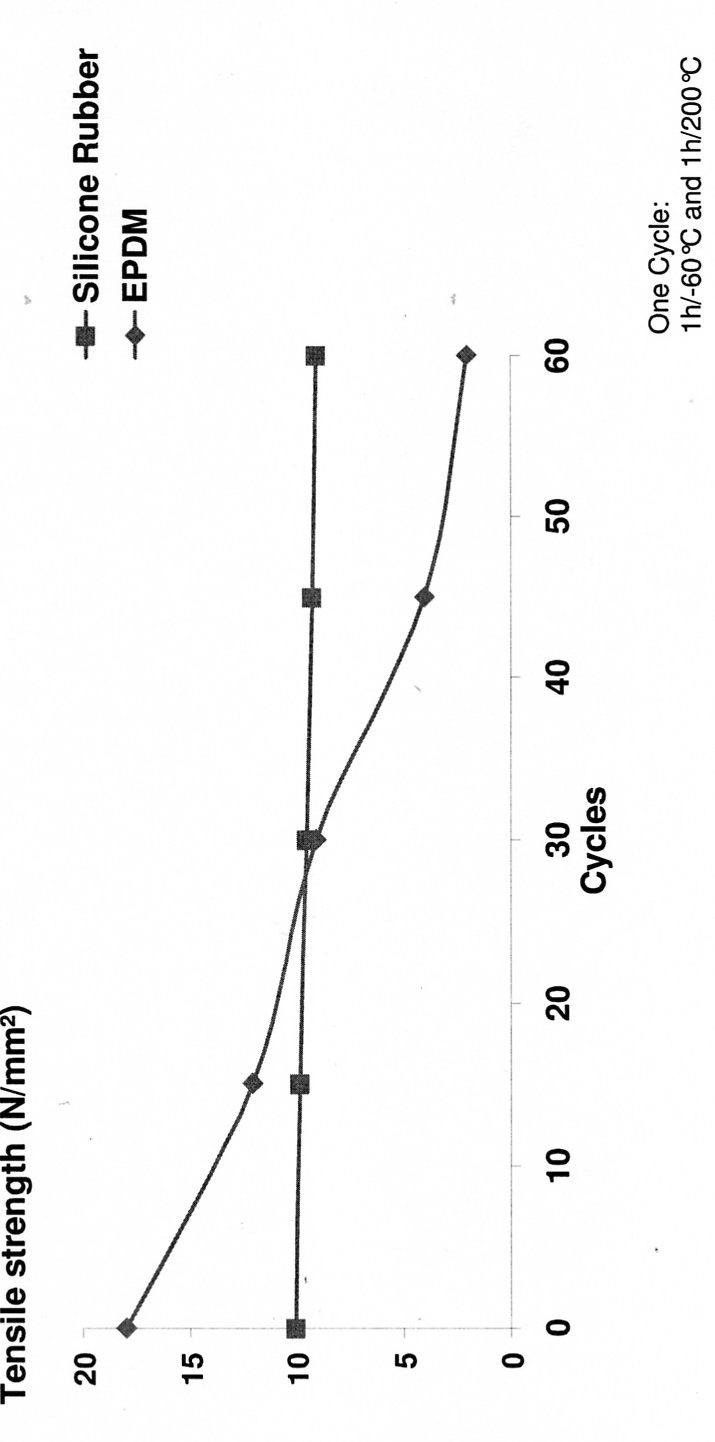 ПОВТОРНЫЕ ИЗМЕНЕНИЯ ТЕМПЕРАТУРЫ
СИЛИКОНОВАЯ РЕЗИНА
СИЛИКОНОВЫЕ РУКАВА
Благодаря их свойствам, Силиконовые рукава – идеальное решение во многих устройствах, связанных с современными нуждами:

Циркуляция ОХЛАЖДАЮЩЕЙ ВОДЫ И ОТРАБОТАННЫХ ГАЗОВ НА ДВИГАТЕЛЯХ СУДОВ
ДЛЯ АВТОМАШИН В КАЧЕСТВЕ ПАТРУБКОВ
ГОРЯЧИЙ ВОЗДУХ
КОСМЕТИКА, ФАРМАЦЕВТИКА И ПИЩЕВАЯ ПРОМЫШЛЕННОСТЬ
СУХОЙ ЛЕД
ТЕРМОЗАЩИТА ДЛЯ ТРУБ И КАБЕЛЕЙ
ОХЛАЖДАЮЩАЯ СИСТЕМА ДЛЯ INTERCOOLER-ов